Higher-Order Grammar のススメ
at ngcom (Sep. 11 2011)
稲葉 一浩
自己紹介
1998～  : Windows用ツール作り
稲葉 一浩
http://www.kmonos.net/ 
Twitter: @kinaba
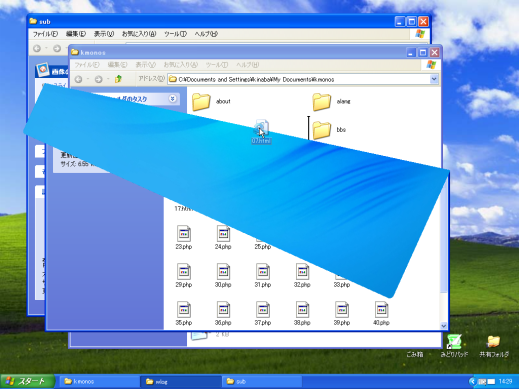 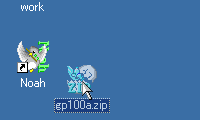 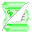 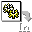 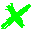 2002～ : プログラミング言語いじり趣味など
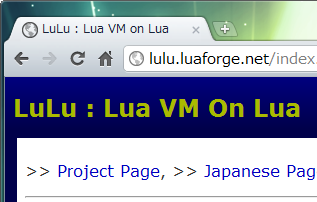 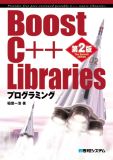 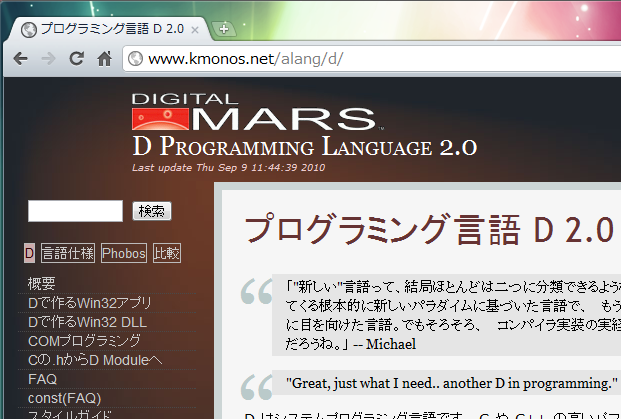 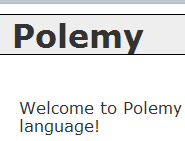 自己紹介
2004 ～ : 東大<XML処理の理論的基礎>
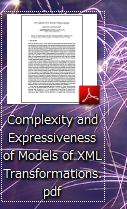 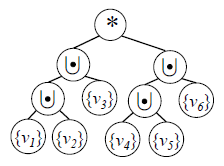 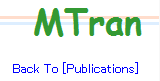 2009 ～ : NII <双方向グラフ変換>
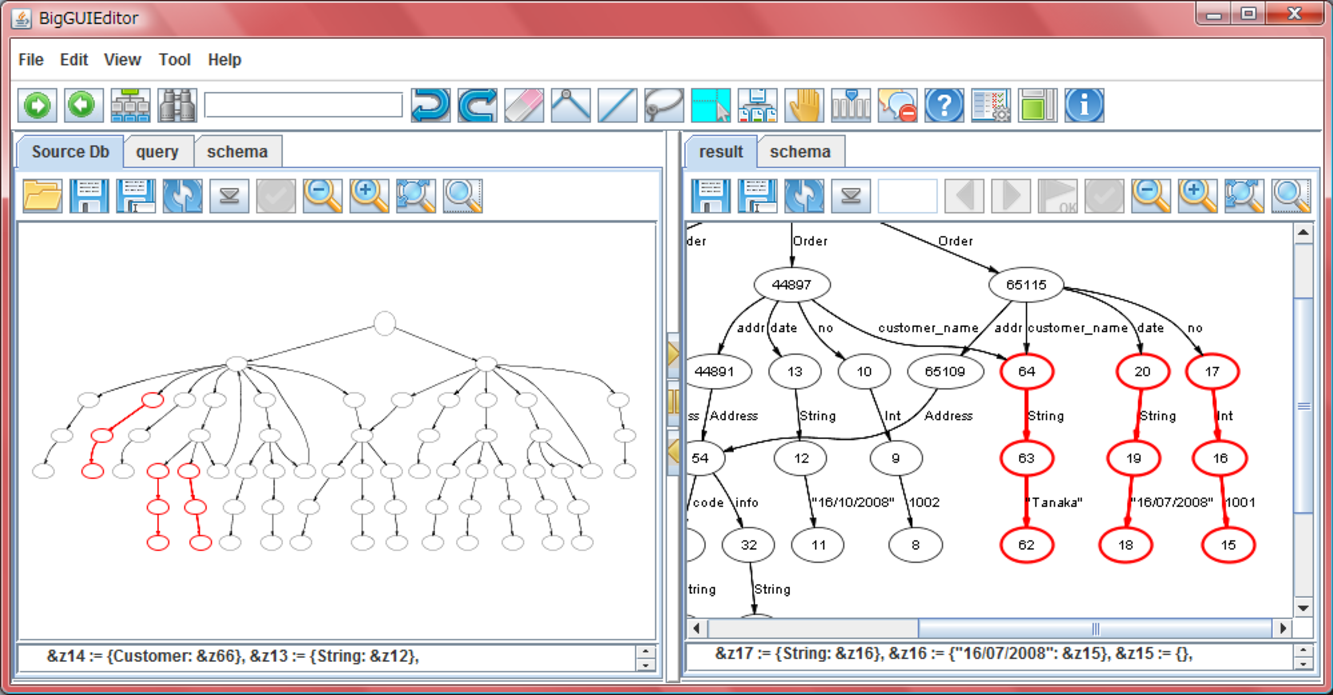 2011 ～ : Google <Chrome OS>
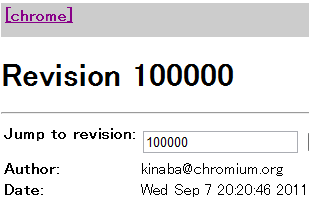 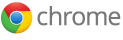 今日のお話
この頃やった話 →
Inaba and Maneth, “The Complexity of Tree Transducer Output Languages”, FSTTCS 2008
Inaba, “Complexity and Expressiveness of Models ofXML Translations”, PhD Thesis, 2009
の一部
（の一部（に関連する））
	話

注意事項
XML一切関係ない
いまのところ純粋に理論の話です
2004 ～ : 東大<XML処理の理論的基礎>
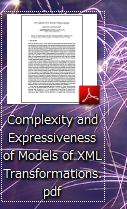 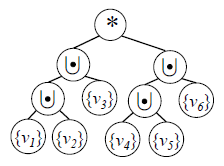 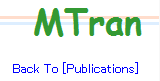 Chomsky 階層 [1956]
Type-0 文法
A B  ::=  C “+” D A E
B A ::=  C C C
    (左辺に2文字以上あっていい文法)
文脈依存文法
E  ::=  T  |  E “+” TT  ::=  “(“ E “)”  |  “0”  |  “1”
文脈自由文法
正規文法
(a|b)*c(d|e*|f)
Chomsky 階層 [1956]
Type-0 文法
Good	表現力高い
Bad	文法として、書きにくいBad	Parsing等の計算量が重い
文脈依存文法
文脈自由文法
Good	使いやすい (yacc, grep, …)
Bad	表現力低め
正規文法
色々な拡張文法
Type-0 文法
文脈依存文法
多重文脈自由文法
TAG
ET0L-System
・・・
PEG
文脈自由文法
正規文法
Aho [1968]
Type-0 文法
文脈依存文法
添字文法
文脈自由文法
正規文法
Fischer [1968]
Type-0 文法
文脈依存文法
Eagerマクロ文法
添字文法
= Lazyマクロ文法
文脈自由文法
正規文法
マクロ文法とは
文脈自由文法の “非終端記号” がパラメータを取る文法
例1： インデントでブロックを表現 (Python風)
BLOCK(x)	::= STATEMENT(x)  |  STATEMENT(x) BLOCK(x)
STATEMENT(x)	::= S_IF(x)   | S_WHILE(x)  |  S_EXPR(x)
S_IF(x)		::= x  if	       EXPR  \n  BLOCK(x  \t)
S_WHILE(x)	::= x  while  EXPR   \n  BLOCK(x  \t)
S_EXPR(x)	::= x  E
E		::= E + E  |  E * E  |   …
PROGRAM	::= BLOCK()
マクロ文法とは
文脈自由文法の “非終端記号” がパラメータを取る文法
例2： 正規表現の後方参照的な
/<([a-z]+)>…</\1>/

XML		::= ELEMENT( [a-z]+ )
ELEMENT(tag)	::=  < tag > … </ tag >
マクロ文法とは
Parser Generator の実装があるかどうかは知らない
論文はあった
“index長に依存した長さの先読みを行う構文解析器生成系“ 東達軌, 山口文彦，山崎克典 (東京理科大), 2008
インデントによるブロック表現に特化した、特殊な添字文法を扱う
http://www.nue.riec.tohoku.ac.jp/ppl2008/program.html
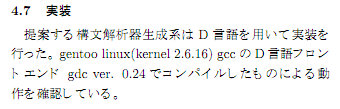 Eager と Lazy (遅延評価)
AORB	::= a | b
PAIR(x)	::=  <   x    ,    x   >
S		::= PAIR( AORB )
S にマッチする文字列を選びなさい(複数選択可)
“<a,a>”
“<a,b>”
“<b,a>”
“<b,b>”
Eager と Lazy
AORB	::= a | b
PAIR(x)	::=  <   x    ,    x   >
S		::= PAIR( AORB )
S にマッチする文字列を選びなさい(複数選択可)
“<a,a>”		Eager		Lazy
“<a,b>” 	Lazy
“<b,a>” 	Lazy
“<b,b>” 	Eager		Lazy
Eager と Lazy
AORB	::= a | b
PAIR(x)	::=  <   x    ,    x   >
S		::= PAIR( AORB )
S 
PAIR( AORB )
< AORB , AORB >
< (a|b) , AORB >
< a, AORB > または < b, AORB>
…
<a,a>   <a,b>    <b,a>   <b,b>
S 
PAIR( AORB )
PAIR( a | b )
PAIR(a)   または  PAIR(b)
<a,a>   または <b,b>
Eager と Lazy
Type-0 文法
文脈依存文法
どちらにもそっちでしか
書けない文法がある
Eagerマクロ文法
添字文法
= Lazyマクロ文法
文脈自由文法
※ 正確には、文法用語では、
　・Lazy のことを OI
　・Eager のことを IO
と呼びます。
正規文法
Eager と Lazy の使い分け
どちらでも変わらない (インデントは tab 1 固定)




Eager  (任意個のspace。ただし同じブロックは同じ深さで)

Lazy  (インデントは tab 1 または space 8 を同一視)
PROGRAM	::= BLOCK()
BLOCK(x)	::= S(x) |  S(x) BLOCK(x)
S(x)		::= x  if  EXPR  \n  BLOCK(x NEST)
NEST		::= \t
NEST		::=  “ ” | “ ” NEST
NEST		::= \t | “         ”
他の例 (Lazy)
データ型の宣言





List(Bool) にマッチするデータ
Nil
Cons(False, Nil)
Cons(True, Cons(False, Nil))
...
data List a = Nil | Cons a (List a)
List(a) ::= Nil | Cons(a, List(a))
Bool    ::= False | True
Polymorphic Recursion
data Pair a b  = P a b
data Pow2Seq a = S a               | B (Pow2Seq (Pair a a))
Pair(a,b)  ::= P(a,b)
Pow2Seq(a) ::= S(a)             | B(Pow2Seq(Pair(a,a))
Pow2Seq(Bool) にマッチするデータ
S(False)
B(S(P(False,True)))
B(B(S(P(True,True),P(True,False))))
B(B(B(S(  ...8個... ))))
「Polymorphic Recursion で表せる制約」＝「CbNマクロ文法で表せる制約」
ここから本題
高階マクロ文法 [Engelfriet&Schmidt 1977]
Type-0 文法
文脈依存文法
Lzy 3rd マクロ
Egr 3rd マクロ
Lzy 2nd マクロ
Egr 2nd マクロ
Egr 1st マクロ
添字 =
Lzy 1st マクロ
文脈自由文法
正規文法
マクロ文法の「パラメタ」を高階にしてみよう！
TYPE1(h, b) ::= h { b }
TYPE2(h, b) ::= h begin b end

SS(t) ::= | S(t) SS(t)
 S(t)     ::= IF(t) | WHILE(t) | UBE
 IF(t)    ::= t(if E, SS(t))
 WHILE(t) ::= t(while E, SS(t))
 UBE      ::= beginend S(TYPE2)

PROGRAM ::= SS(TYPE1)
if x<3 {
  beginend while x<100 begin
    if x%2==0 begin ... end
  end
  while x<200 { ... }
}
この人達は文脈依存文法に入りますか？
未解決（だった）問題
Type-0 文法
文脈依存文法
Lzy 3rd マクロ
Egr 3rd マクロ
Lzy 2nd マクロ
Egr 2nd マクロ
Egr 1st マクロ
添字 =
Lzy 1st マクロ
文脈自由文法
正規文法
Type-0 文法
Eager なら Yes
[Maneth 02]
文脈依存文法
Lzy 3rd マクロ
Egr 3rd マクロ
Lzy 2nd マクロ
Egr 2nd マクロ
添字 =
Lzy 1st マクロ
Egr 1st マクロ
文脈自由文法
正規文法
Type-0 文法
Lazy でも Yes !!
[Inaba&Maneth 08]
文脈依存文法
Lzy 3rd マクロ
Egr 3rd マクロ
Lzy 2nd マクロ
Egr 2nd マクロ
添字 =
Lzy 1st マクロ
Egr 1st マクロ
文脈自由文法
正規文法
「こいつらの NSPACE(n) ⊆ EXPTIME 以下の構文解析アルゴリズムは 作れるか？」
別の見方：構文解析の計算量
Type-0 (Turingマシン)
文脈依存 NSPACE(n)
Lzy 3rd マクロ
Egr 3rd マクロ
Lzy 2nd マクロ
Egr 2nd マクロ
Egr 1st マクロ ⊆ P
添字 =
Lzy 1st マクロ ⊆ NP完全
2k
文脈自由 ⊆ P
※ kth マクロ文法の 2^2^…^n 時間構文解析はわりと簡単に作れる。
「も少しマシになりませんか？」
正規文法 DSPACE(1)
定理 [Inaba 09] [Inaba&Maneth 08]
Higher-Order Macro Grammar は
DSPACE(n)
 O(n) の空間計算量で構文解析できる
 せいぜい指数時間で構文解析できる
 (理論上は)文脈依存文法に書き直せる
NP 完全
 (P=NP でない限り) 多項式時間で解析するのは難しい
 文脈依存言語の全てを書けるわけではない
「NP完全なので難しいと言えば難しいけど
 そこまで絶望的に難しいわけではない！」
証明の方針
おおざっぱに言うと

「構文木のプリティプリンタ」を考える

構文解析とはその逆計算であると考える

頑張って（計算量爆発しないように）逆計算
高階マクロ文法の構文木
(Eagerの場合)普通の文脈自由文法と同じ
「どの構文規則を使ったか」をノードにした木
beginend if x<100 begin end
TYPE1(h, b) ::= h { b }
TYPE2(h, b) ::= h begin b end
SS(t) ::= | S(t) SS(t)
 S(t)     ::= IF(t) | WHILE(t) | UBE
 IF(t)    ::= t(if E, SS(t))
 WHILE(t) ::= t(while E, SS(t))
 UBE      ::= beginend S(TYPE2)
PROGRAM ::= SS(TYPE1)
PROGRAM
SS[2]
TYPE1
S[3]
SS[1]
beginend
S[1]
TYPE2
IF
t
SS[1]
t
E
if
プリティプリンタ
単に構文木を interpret する関数
[Theorem: Engelfriet&Vogler 1988] 高階関数を使わず
n階関数だけを実行してn-1階関数のみに落とす
n-1階関数だけ実行してn-2階関数のみに落とす
...
1階関数を実行して普通のCFGの構文木に落とす
　という n 個の一階関数の合成で書ける
pr0
pr1
prn
tn
tn-1
tn-2
t0
string
計算量
１段階 pretty print 関数 pri の入出力テスト問題
Input:		tree x and tree y
Output:	“f(x) = y” ?
　が 時間計算量 O( t(|x|+|y|) ) 　     空間計算量 O( s(|x|+|y|)  )で解けるなら（非決定性TMを使えば）全体はその総和で解ける
pr0
pr1
prn
tn
tn-1
tn-2
t0
string
計算量
「１段階pretty print関数 pri の入出力テスト問題」を効率よく解きたい
Theorem:   Eager なら   P ∩ DSPACE(n)
Theorem:   Lazy なら   NP-complete ∩ DSPACE(n)
途中に出てくる木のサイズを確実に小さくしたい
pr0
pr1
prn
tn
tn-1
tn-2
t0
string
計算量
途中に出てくる木のサイズを小さくしたい





 Theorem: できる
pr0
pr1
prn
tn-1
tn
tn-2
t0
string
PR0
PR1
PRn
tn
tn-1
tn-2
t0
string
ところで何に使うの？ （応用）
文法やその理論の主な応用先

自然言語向けの、文の構文解析

プログラミング向けの、ソース/データの構文解析

プログラミング言語の挙動の静的解析, Verification

バイオなど向けの、遺伝子情報などの解析
高階関数やオブジェクトを使う言語だと
必然的に高階になる
ところで何に使うの
文法やその理論の主な応用先

自然言語向けの、文の構文解析

プログラミング向けの、ソース/データの構文解析

プログラミング言語の挙動の静的解析, Verification

バイオなど向けの、遺伝子情報などの解析
文法を使った解析の例
リソース使用法解析
FILE* fp = fopen(filename, “r”);
while( !feof(fp) )
  { ... fread( ... ); ...}
fclose(fp);
PROG ::= “fopen” LOOP “fclose”
LOOP ::= “feof”
       | “feof” “fread” LOOP
PROG ⊆ “fopen” (“feof” | “fwrite” | “fread” | “ftell”)* “fclose”   ?
interface Stream { String readLine(); void close(); }
class FileStream extends Stream { ... }

void processFile( String name, Fun<void(Stream)> f ) {  FileStream fp = new FileStream(name); f(fp); fp.close();
}
void echo( Stream input ) {
  while( String line = input.readLine() ) println(line);
  input.close();
}
void main() { processFile(“foo.txt”, echo); }
PROCESSFILE(f) ::= “fopen” f(“fread”, “fclose”)
ECHO(rd, cl)   ::= LOOP(rd, cl) cl
LOOP(rd, cl)   ::= rd | rd LOOP(rd, cl)
MAIN() ::= PROCESSFILE(ECHO)
MAIN ⊆ “fopen” (“feof” | “fwrite” | “fread” | “ftell”)* “fclose”   ?
こっちの応用
考えたい
ところで何に使うの
文法やその理論の主な応用先

自然言語向けの、文の構文解析

プログラミング向けの、ソース/データの構文解析

プログラミング言語の挙動の静的解析, Verification

バイオなど向けの、遺伝子情報などの解析
終
Type-0 文法
文脈依存文法
Lzy 3rd マクロ
Egr 3rd マクロ
Lzy 2nd マクロ
Egr 2nd マクロ
添字 =
Lzy 1st マクロ
Egr 1st マクロ
文脈自由文法
正規文法